Požární hlídky
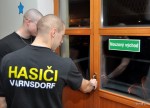 Proč zřizovat ?
(dle § 13 zákona č. 133/1985 Sb., 
o požární ochraně, ve znění pozdějších předpisů)
 
Právnické osoby a podnikající fyzické osoby zřizují preventivní požární hlídky:

-        v prostorách s nejméně třemi zaměstnanci, ve kterých provozují činnosti se zvýšeným požárním nebezpečím nebo s vysokým požárním nebezpečím,

-        v případech, kdy tak stanoví nařízení kraje nebo obecně závazná vyhláška obce (např. při akcích, kterých se zúčastní větší počet osob).
§ 27
Kraj
(2) Rada kraje
b) stanoví nařízením kraje podmínky k zabezpečení

5. požární ochrany při akcích, kterých se zúčastňuje větší počet osob.
§ 29
Obec a obecní úřad
Obec v samostatné působnosti na úseku požární ochrany

o) obecně závaznou vyhláškou

2. stanoví podmínky k zabezpečení požární ochrany při akcích, kterých se zúčastní větší
počet osob.
Proto vydáno
NAŘÍZENÍ 
 Královéhradeckého kraje                         ze dne 9. října 2002,  
  kterým se stanoví podmínky k zabezpečení požární ochrany       při akcích, kterých se zúčastňuje větší počet osob
Nařízením se stanoví podmínky zajištění požární bezpečnosti pro   zabezpečení kulturních,  sportovních, společenských, zábavních,   politických, obchodních,  náboženských a jiných  obdobných akcí   a shromáždění, kterých se zúčastňuje větší počet osob
Příl.3    
    Vymezení akcí, u kterých musí být předložena zpráva  o stanovení podmínek požární bezpečnosti     
 Podle ustanovení § 7 odst.  1 tohoto nařízení musí být zpráva o stanovení podmínek požární bezpečnosti předložena obci, v jejímž katastrálním území se má akce uskutečnit (případně příslušnému HZS kraje) v případě, že se jedná o: 
akce  pořádané  podle  zákona  o  právu shromažďovacím, např.   průvody a manifestace,
shromáždění  související  s  poskytováním  služeb  (např. trhy,   tržnice, jarmarky)
kulturní a sportovní akce pořádané mimo prostory k těmto účelům   určené
jiná  shromáždění nesloužící  účelu uvedenému  v bodu  1. až 3.   (např. poutě)
objekty  a zařízení,  která jsou  přemístitelná a  krátkodobého   charakteru  (např. lehké  montované výstavní  haly, pneumatické   haly, velké stany).
Za  plnění podmínek  stanovených tímto  nařízením k zabezpečení   požární   ochrany   při   akcích   odpovídá   právnická  osoba,   podnikající  fyzická osoba,  fyzická osoba  nebo skupina  osob,   včetně sdružení  občanů, obec nebo  úřad, který pořádá  akci na   území kraje; též svolavate (dále jen "organizátor akce")
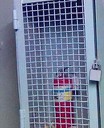 Každá akce, ať už se jedná o kulturní, společenskou nebo sportovní, se může konat jen ve stavbách, které jsou k takovému účelu určeny, tj. ve stavbách, pro které byl při jejich projektování a realizaci řešen a zabezpečen dostatečný počet a kapacita únikových cest a další požadavky požární bezpečnosti, a které byly pro pořádání takových akcí zkolaudovány stavebním úřadem.
Členění akcí podle místa konání a počtu osob:
akce ve vnitřním shromažďovacím prostoru , určeném k tomuto účelu 

   1. u něhož z dokumentace  ověření stavebním úřadem vyplývá   počet
      osob, pro které je prostor určen (tj. dolní i horní  hranice),   

   2. u  něhož nebyla v  dokumentaci ověřené stavebním úřadem 
       stanovena  dolní hranice  počtu  osob,  které  se  mohou   v tomto 
       prostoru současně  vyskytovat, pak  se za  tento  počet považuje  
      200 osob a více;  nebyla-li v dokumentaci  ověřené stavebním 
      úřadem stanovena horní hranice počtu   osob,   které  se   mohou  
      současně v  tomto   prostoru  vyskytovat, pak  tento počet určí
      jeho  vlastník
b) akce  ve  venkovním  shromažďovacím  prostoru      
   
  

      1.  u něhož z dokumentace  ověřené stavebním úřadem vyplývá  počet  
           osob, pro které je prostor určen (tj. dolní i horní  hranice),



      2. u  něhož nebyla v  dokumentaci ověřené stavebním úřadem stanovena 
        dolní  hranice  počtu  osob,  které  se  mohou  v tomto  prostoru současně  
        vyskytovat,  pak  se za  tento  počet považuje  200 osob a více;  nebyla-li 
        v dokumentaci   ověřené stavebním úřadem  stanovena horní hranice 
        počtu osob,   které  se   mohou  současně   v  tomto   prostoru vyskytovat, 
       pak  tento počet určí jeho  vlastník
c) akce  ve  venkovním   shromažďovacím  prostoru


    kterých  se  zúčastní  300  osob  a  více; 
    v  případě  akcí  na veřejném prostranství  i  mimo  ně  pod  širým  
    nebem, kterých se  zúčastní 900 osob a více.
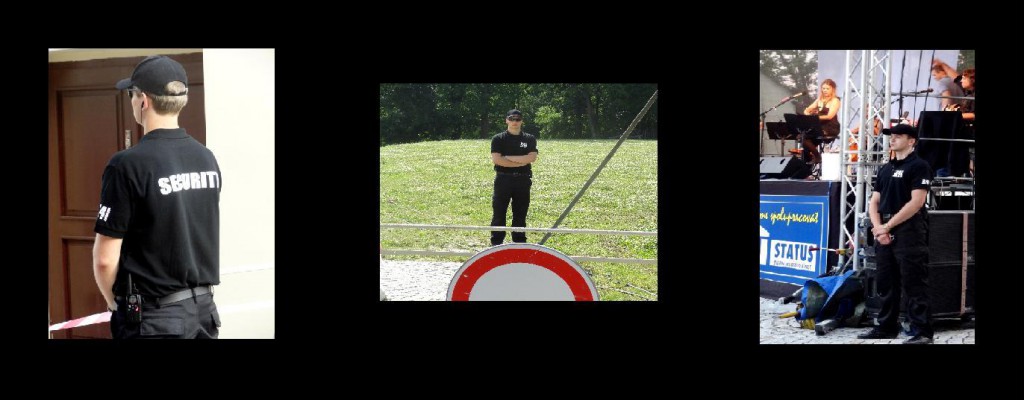 Pokud není stanovena v dokumentaci  horní hranice počtu osob, zajistí organizátor akce, jako součást stanovení rozsahu a způsobu zabezpečení PO, zpracování identifikační karty prostoru (stavby) v rozsahu podle přílohy č.4 nařízení
Obsahuje minimálně tyto údaje:
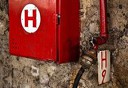 - velikost - využitelná plocha prostoru pro pořádání akce,
- stanovení horní hranice počtu zúčastněných osob,
způsob a postup vyhlášení požárního poplachu,
způsob zajištění  evakuace (přesné určení  kdo a jakým  způsobem   oznámí  nutnost   evakuace  včetně  určených únikových komunikací a východů atd.), pomoci při zdolávání požáru,
počet,   situování,   kapacita   (šířky)   únikových  komunikací   a východů   včetně 
      pokynů    k   zabezpečení   jejich   trvalé   provozuschopnosti,
rozmístění,  typ  (D25,  C  52)  vnitřního hydrantového systému;
      umístění a vzdálenost venkovních hydrantů,
- počet, druh a rozmístění přenosných hasicích přístrojů,
informace  o   dalších  věcných  prostředcích   požární  ochrany   a požárně  
    bezpečnostních  zařízeních,  jsou-li  v  objektu nebo   prostoru instalovány,
- umístění  uzávěru  vody,   plynu,  topení,  rozvodných  zařízení
  elektrické energie, jejich označení včetně přístupu k nim,
- seznam  a   rozmístění  použitých  výstražných   a  informačních
  tabulek.
V  případě,  že  organizátor  akce  není  vlastníkem  prostoru
    (stavby,   místa),   kde   se   akce   koná,  kromě  veřejného
    prostranství, musí být před započetím akce rozsah 
    odpovědností  stanoven smlouvou s vlastníkem prostoru
Organizátor   akce  prokazatelně   stanoví  rozsah   a  způsob
    zabezpečení  požární  ochrany,  včetně  povinností  a  způsobu
    plnění  úkolů  všech  osob  podílejících  se  na  organizačním
    a technickém  zajištění  akce  a  osob  účastnících  se  akce,
    přičemž   postupuje  způsobem   stanoveným  zvláštním  právním
    předpisem
Což je  § 15 vyhlášky č. 246/2001 Sb.
§ 15
Způsob určení podmínek požární bezpečnosti při činnostech se zvýšeným požárním
nebezpečím

(1) Podmínky požární bezpečnosti se stanoví k zabránění vzniku požáru a k ochraně
     osob, zvířat a majetku v případě vzniku požáru a k zamezení jeho šíření. Při stanovení
     podmínek požární bezpečnosti se k prostorám, objektům a pracovištím (dále jen "místa"), kde
     právnické osoby nebo podnikající fyzické osoby provozují činnosti, přiřadí charakteristiky,
     podle kterých jsou definovány činnosti se zvýšeným požárním nebezpečím ( § 4 odst. 2 zákona )
(2) V místech, ke kterým byly přiřazeny charakteristiky podle odstavce 1, se ve vztahu
      k provozovaným činnostem se zvýšeným požárním nebezpečím prokazatelně vyhodnotí
      a) vyskytující se možné zdroje zapálení,
      b) požárně technické charakteristiky, popřípadě technicko bezpečnostní parametry
          vyskytujících se látek potřebných ke stanovení preventivních opatření k ochraně života a
          zdraví osob a majetku,
      c) základní charakteristiky požární bezpečnosti staveb a technologií (výška stavby,
          konstrukční systém, odstupové, popřípadě bezpečnostní vzdálenosti, dělení do požárních
          úseků, technická zařízení, druh provozu a technologií) z hlediska jejich vlivu na vznik a šíření
          případného požáru a zplodin hoření. Bezpečnostní vzdálenosti volných skladů sena a slámy
          od vybraných druhů objektů, lesů a komunikací jsou uvedeny v příloze č. 1 této vyhlášky.
(3) Na základě vyhodnocení podle odstavce 2 se stanoví podmínky požární
     bezpečnosti při činnostech se zvýšeným požárním nebezpečím, přičemž se vždy
     a) vymezí oprávnění a povinnosti osob při zajištění požární bezpečnosti pro zahájení, průběh,
         přerušení a skončení činnosti,
     b) určí potřebný počet preventivních požárních hlídek a počet zaměstnanců zařazených do
         těchto preventivních požárních hlídek,
     c) stanoví požadavky pro bezpečný pobyt a pohyb osob včetně zákazů a značení (informace,
         výstrahy, příkazy a zákazy),
     d) určí způsob zabezpečení volných únikových cest,
     e) stanoví požadavky směřující proti vzniku a šíření požáru nebo vzniku výbuchu s následným
         požárem, nejsou-li tyto stanoveny výrobcem, například
        1. určení provozních podmínek technických zařízení a technologického procesu, podmínek
            případných odstávek zařízení nebo omezení provozu,
        2. stanovení maximálního množství hořlavých a hoření podporujících látek, přípravků nebo
            materiálů (dále jen "množství látek"),
        3. zamezení vzniku nebezpečné koncentrace hořlavých plynů, par hořlavých kapalin nebo
            hořlavých prachů
f) stanoví zajištění požární ochrany v době přerušení, omezení nebo přechodného zastavení
        provozu (dále jen "doba sníženého provozu") a v mimopracovní době,
     g) vyhodnotí potřebné věcné prostředky požární ochrany a požárně bezpečnostní zařízení,
         popřípadě také požadavky na speciální hasební látky a postupy, přičemž se vychází z
         podmínek stanovených touto vyhláškou,
     h) určí další požadavky, které závisí na druhu, místě a způsobu provozování činností se
         zvýšeným požárním nebezpečím, například pro mimořádné provozování těchto činností na
         přechodných pracovištích, tj. na místech, která nejsou k tomuto druhu činnosti projektována,
         dosud schválena nebo jinak určena (staveniště, volné prostranství, lesní porosty apod.), anebo
         když se změní výchozí podmínky 


 (4) Podmínky požární bezpečnosti při provozovaných činnostech se zvýšeným požárním nebezpečím se
       zapracují do příslušných druhů dokumentace požární ochrany uvedených v § 27

 (5) Za rozsah a způsob stanovení podmínek požární bezpečnosti odpovídá zpracovatel(osoba odborně 
       způsobilá nebo technik požární ochrany), přičemž vychází ze stavu vědeckých a technických poznatků
       známých v době jejich stanovení. Za splnění tohoto požadavku se považuje dodržení podmínek 
      stanovených normativními požadavky. 20)
(6) V případě dodavatelsky prováděných činností se zvýšeným požárním nebezpečím
zabezpečuje stanovení a dodržování podmínek podle odstavců 1 až 4 právnická osoba nebo
podnikající fyzická osoba, která tyto činnosti vykonává, není-li smlouvou stanoveno jinak
Opakované pořádání akcí   na tomtéž místě za shodných podmínek  

lze  stanovit  rozsah  a  způsob zabezpečení požární     ochrany pro  určený počet akcí  jednotně, přičemž před  každou
    jednotlivou  akcí  musí   být  provedena  kontrola  dodržování     stanovených podmínek  požární bezpečnosti
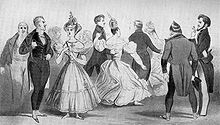 Organizátor akce je povinen  zřídit preventivní požární hlídku


    Pokud  to vyžaduje  povaha akce     (např.  rozlehlost  místa
    konání,  počet  účastníků, možnosti úniku osob),  je povinen
    zřídit větší  počet požárních hlídek.

    Požární hlídka  je zpravidla složena z  velitele a dvou členů.

   Je-li  organizátorem  akce fyzická  osoba, pak povinnosti    k zajištění   požární   bezpečnosti   akce,   stanovené  tímto    nařízením  požární   hlídce,  zabezpečí  tato   fyzická  osoba    prostřednictvím potřebného počtu způsobilých pořadatelů
možnost složení požární  hlídky z nižšího počtu  osob, i jedna osoba

do požární hlídky mohou být zařazeny osoby starší 18 let, které
     musí být tělesně a duševně zdatné pro plnění stanovených úkolů

členové  požární  hlídky  nesmí  nastupovat  k  výkonu činnosti   v požární hlídce pod vlivem alkoholu nebo jiných omamných látek   ani tyto požívat během výkonu činnosti

velitel i členové požární hlídky  musí být při akcích viditelně   označeni  rukávovou   páskou  (nebo  jiným   vhodným  způsobem)   s nápisem  "POŽÁRNÍ  HLÍDKA"   (doporučen  je  červený  podklad   s černým nebo bílým nápisem)

úkoly  stanovené požární  hlídce musí  být uvedeny jednoznačně,   konkrétním  osobám a  musí být  součástí odborné  přípravy osob   zařazených do požární hlídky
Velitel:


odpovídá za plnění úkolů požární hlídky

zajišťuje provedení kontrolních úkonů  ve  stanoveném rozsahu a  určeným způsobem a  pořízení   záznamů   o   jejich   provedení   a   výsledcích   (zjištěných   skutečnostech),  např.  v  požární  knize  nebo  jiném  určeném   dokumentu. Dále zajistí, aby zápis podepsali ti, kteří kontrolu   provedli. Záznam  musí obsahovat vždy datum  a čas, jména členů   požární   hlídky,   stav   prostoru   (objektu)  včetně  popisu   případných nedostatků a způsobu jejich odstranění

předkládá záznam  o výsledku kontroly  provedené před zahájením   akce  organizátorovi  akce  nebo  jím  určené  osobě,  což tito   potvrdí svým podpisem

předkládá  záznam o  výsledku kontroly  provedené při  ukončení   akce  organizátorovi  akce  nebo  jím  určené  osobě,  což tito   potvrdí svým podpisem
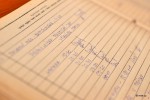 Požární hlídka:

provádí kontrolu stanoveného  prostoru dle určených kontrolních   úkonů (např.  rozmístění hasicích přístrojů,  zajištění volných   únikových  komunikací   a  východů  včetně   funkčnosti  jejich   vybavení  a provedení  označení, vybavení  hydrantových skříní,   hydrantových   systémů)  a   vyžaduje  předložení   příslušných   podkladů  a  dokladů,  jimiž  se  prokazuje  plnění stanovených   povinností a podmínek požární bezpečnosti

je  oprávněna vydávat  pokyny podle  § 5  odst. 1  a v  případě   nebezpečí z  prodlení nezahájení, přerušení, ukončení akce

plní další úkoly stanovené pořadatelem akce
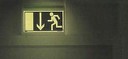 Osoba zařazená do požární hlídky je povinna:
zúčastnit  se odborné  přípravy,  jejíž  součástí je  mimo jiné   seznámení   s   charakterem   akce,   s   místem  konání  akce,   s dokumentací nebo  dokumenty, kterými jsou  stanoveny podmínky   požární  bezpečnosti  pro  akci  (např.  úkoly  požární hlídky,   požární  řád,  požární  poplachové  směrnice, požární evakuační   plán,   dokumentace    prokazující   provozuschopnost   požárně   bezpečnostních  zařízení,  dokumenty  související  s podmínkami   stanovenými  tímto nařízením).  Vymezení dokumentů,  o které se   jedná, je povinností organizátora akce
k výkonu činnosti požární hlídky  nastoupit v časovém předstihu   před zahájením akce stanoveném pořadatelem akce
nosit  v  průběhu  akce   označení  rukávovou  páskou  "POŽÁRNÍ   HLÍDKA".
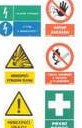 Organizátor akce  zajišťuje odpovídající podmínky  pro činnost
    požárních hlídek, zejména je povinen zajistit, aby:

    a) činnost  v  požární  hlídce  vykonávaly  pouze osoby, které
       absolvovaly odbornou přípravu,

    b) úkoly požární hlídky, včetně určení stanoviště hlídek, byly
       vymezeny tak,  aby je bylo možné  velitelem a členy požární
       hlídky realizovat  a byly vždy  stanoveny konkrétní fyzické
       osobě  (podrobnosti  k   činnostem  požárních  hlídek  jsou
       uvedeny v příloze č. 1 tohoto nařízení),

    c) byl stanoven  a zabezpečen mezi  velitelem a členy  požární
       hlídky,  v případě  většího počtu  požárních hlídek  i mezi
       veliteli  požárních hlídek,  funkční způsob  komunikace pro
       průběh akce k zajištění neodkladného předávání informací.
Organizátor akce seznámí odpovídajícím  způsobem a v potřebném
    rozsahu  se  stanovenými   opatřeními  k  zabezpečení  požární
    ochrany:

    a) účastníky    akce     (např.    rozmístěním    informačních a 
        bezpečnostních tabulek a značení, upozorněním na omezení, které 
         může být součástí pozvánky či prezentace akce),  

    b) osoby  podílející  se  na  zabezpečení  akce (např. požární hlídky, 
        pořadatelská služba), 

    c) účinkující (např.  osoby zajišťující program  a vystoupení, prodejci včetně 
        všech osob zajišťujících  pro ně technické  zázemí; dále jen "účinkující").
Organizátor akce zajistí  kontrolu plnění stanovených   podmínek
    požární bezpečnosti pro akci:


    a) před jejím zahájením (včetně přípravných činností),

    b) v jejím průběhu,

    c) při ukončení akce.
V případě nesplnění podmínek možnost nezahájit, přerušit nebo ukončit akci !!!
K vytvoření podmínek  pro hašení požárů a  pro záchranné práce
    organizátor akce dále zajistí:


    a) vymezení  prostoru pro  příjezd a  umístění mobilní požární
       techniky jednotek  požární ochrany, a  to vždy i  v případě
       akce konané ve venkovním  shromažďovacím prostoru; musí být
       vyznačen zákaz parkování vozidel  v místech, kde by bránila
       příjezdu mobilní požární techniky jednotek požární ochrany,
       východům  z prostor  (stavby), které  mají sloužit  k úniku
       osob nebo  evakuaci, či znemožnila  použití odběrního místa
       požární vody,
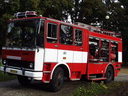 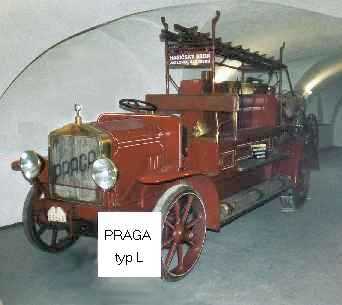 b) umístění  atrakcí (např.  pouťových), prodejních  míst nebo
       stánků, ukázek  služeb apod. tak,  aby byl umožněn  průjezd
       požární  techniky  a  nedošlo   k  zastavení  nebo  omezení
       přístupu  k  požárně  bezpečnostním  zařízením  nebo věcným
       prostředkům   požární   ochrany,    které   jsou   potřebné
       k provedení zásahu, např. požární hydranty,
c) rozmístění  a  umístění  hasicích  přístrojů v potřebném
       množství a druzích na vhodných a dobře přístupných místech.
Při  akcích   ve  vnitřním  shromažďovacím   prostoru,  jejichž
   součástí  (tj. součástí  programu, produkce,  představení) jsou
   efekty s otevřeným ohněm  nebo obdobným možným zdrojem zapálení
   (žhavé  částice,  žhavé  předměty  apod.)


  opatření dle §15 vyhlášky 246/2001, se zřetelem na úpravu hořlavých 
  látek ( scénické stavby, dekorace, textilie) včetně prokazujících dokladů
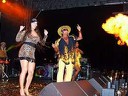 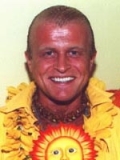 To samé u pyrotechnických efektů, ohňostrojů, plnění balonků plynem

  (vyhláška Českého báňského úřadu o pyrotechnických výrobcích 174/1992, NV 208/2010 o technických požadavcíchna pyrotechnické výrobky)
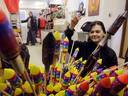 Ohňostroj
5 pracovních dnů předem ohlásit HZS kraje

Akce organizátor předkládá obci  nejméně 5 pracovních dnů před zahájením zprávu o zajištění podmínek požární bezpečnosti
=> obec,kraj rozhodne ano x ne
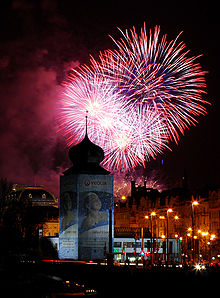 Sankce§ 76 zákona č. 133/1985
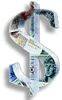 Do výše 500 tisíc Kč